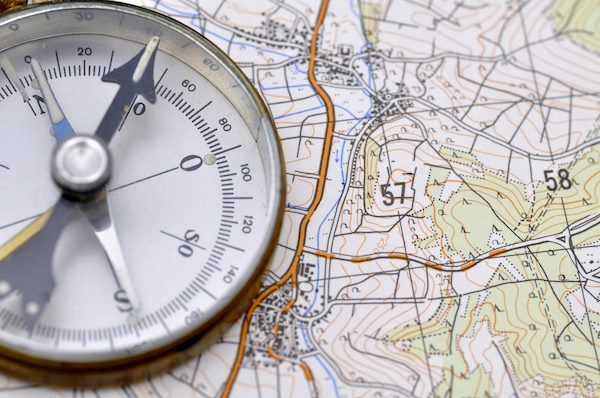 A New Year in the Lord ~2019
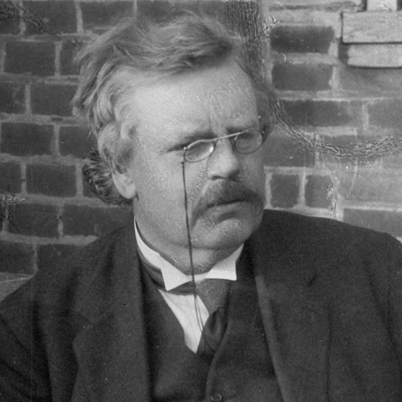 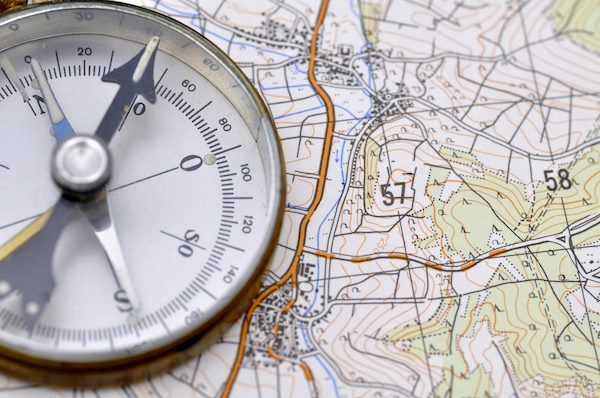 A New Year’s Resolution is something that 
goes
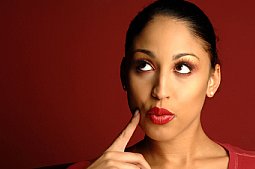 in one year
The object of a New Year is not that we should have a new year. 
It is that we should 
have a new soul”
and 
    out 
         the 
             other
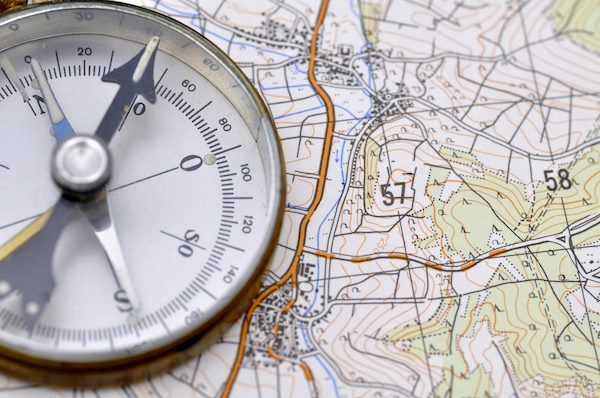 Therefore, if anyone is in Christ, he is a new creation; the old has gone, the new has come! – 2 Cor. 5:17
I will give you a new heart and put a new spirit in you
Ezk 36:26
If I could change one thing…
…a mature heart in Christ.
…you would be the person you are meant to be in Christ.
…to grow in your compassion.
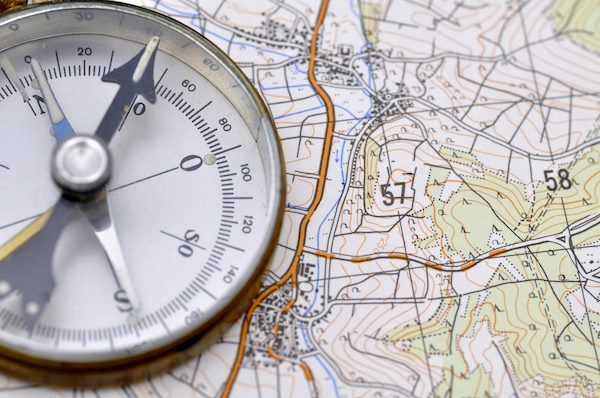 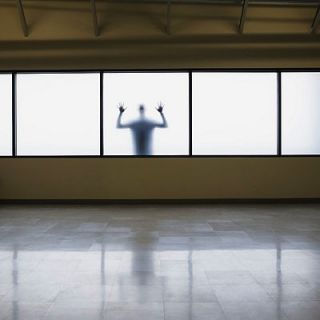 Outsiders looking in
8 components 
Jesus Christ lived a sinless life.
God is all-powerful, all-knowing and he still rules the world.
Salvation is a gift 
Satan is real
I am compelled to share my faith.
The Bible is accurate
Moral truth exists
Moral truth is defined by the Bible.
They’ve come, examined 
and left dissatisfied
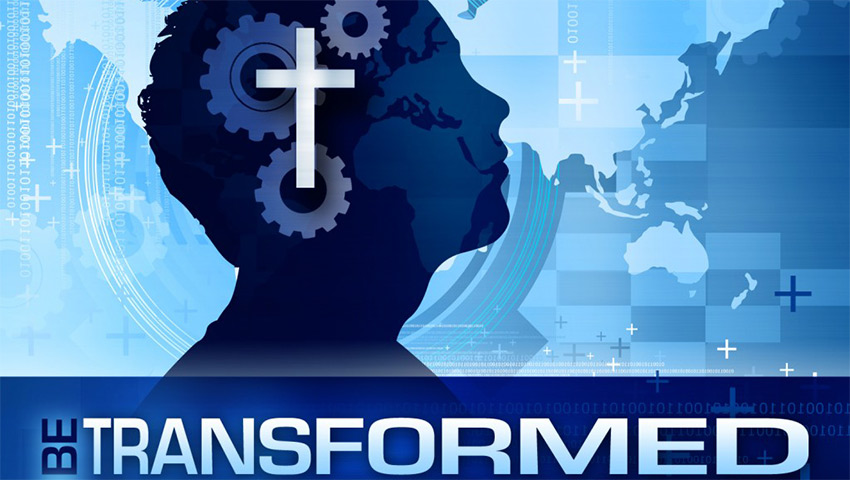 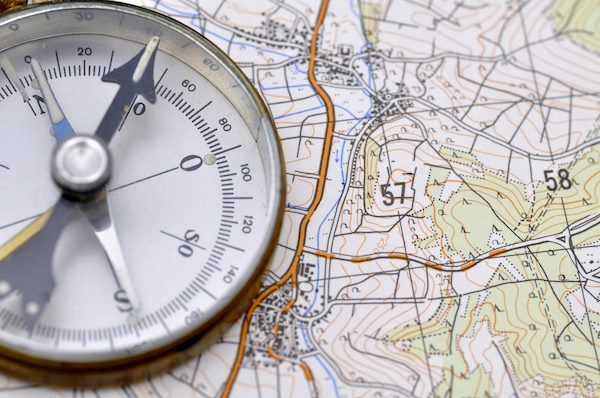 Romans 12:2 – 
Do not conform any longer to the pattern of this world, but be transformed by the renewing of your mind.
How to transform our lives
 Prayer and Bible study
 Spiritual friendship with fellow believers
 Pursuing your faith in a church family.
 Intentionally find ways to help you grow spiritually.
 Serve others
 Invest time and money 
 Spiritual conversations with outsiders.
In our thinking
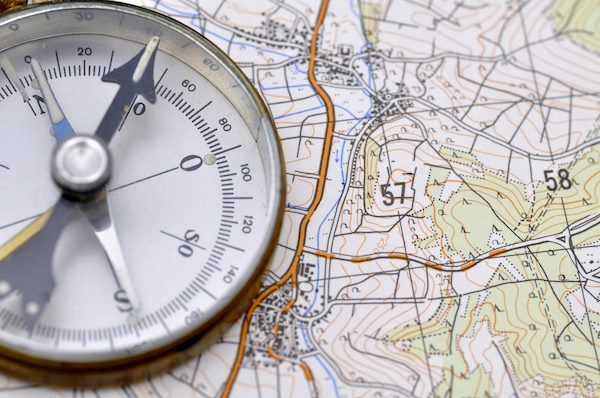 In our loving
In our listening
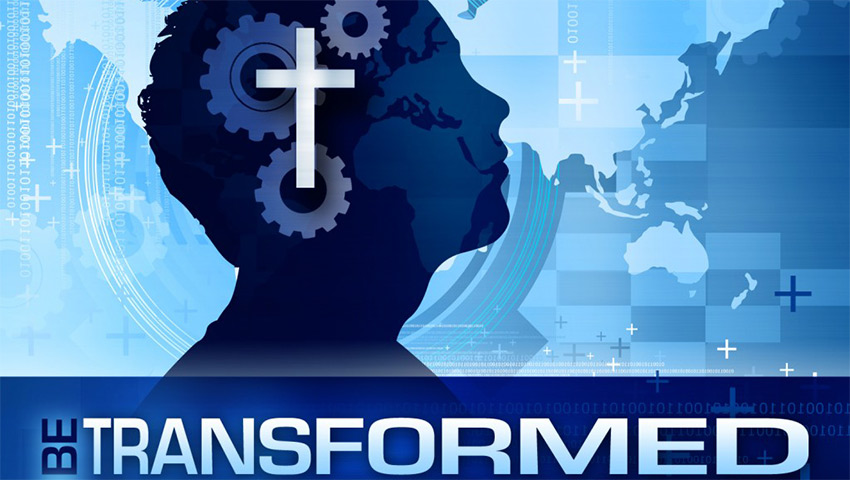 3 ways in which we need to transform our lives.
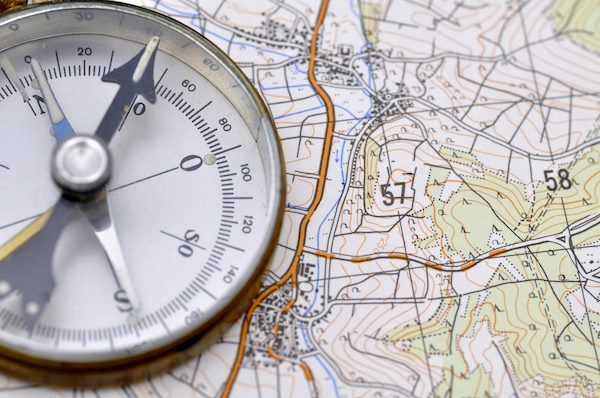